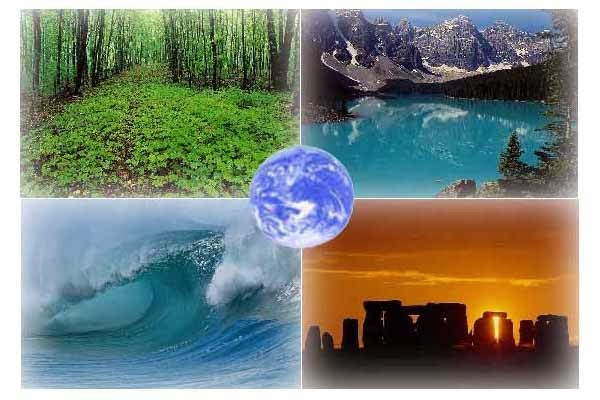 Лекція 2.
ЕКОЛОГІЧНІ ФАКТОРИ ДОВКІЛЛЯ
Факторіальна екологія - розділ загальної екології, що вивчає закономірності впливу факторів навколишнього середовища на біологічні системи (метаболізм, харчування, швидкість розвитку, плодючість, тривалість життя, смертність та інші показники життєздатності популяцій) і відповідні реакції останніх.


Екологічний фактор - це будь-який окремий елемент або умова середовища, що впливає на живі організми. 

Сукупність усіх екологічних факторів (абіотичних і біотичних) визначається середовищем мешкання (наземно-повітряне, водне, ґрунтове, живі організми).
2.Класифікації  екологічних факторів.
Класифікації  екологічних факторів Мончадського
Класифікації  екологічних факторів Дажо
Класифікація Гільманова (принцип - канал впливу на екосистему)
Сукупність закономірно пов'язаних екологічних факторів середовища, контролюючих розподіл тих чи інших компонент екосистеми, називають комплексним градієнтом. 

Наприклад, висота над рівнем моря:
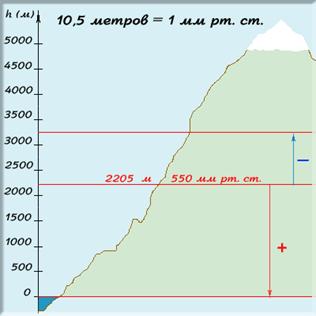 3. Основні закономірності впливу екологічних факторів на живі організми.
"Закон толерантності" Шелфорда (1913)
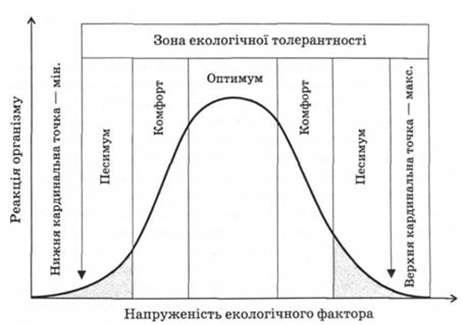 Діапазон між екологічним мінімумом і екологічним максимумом становить межі екологічної толерантності або екологічну валентність виду. 

Набір екологічних валентностей становить екологічний спектр виду.
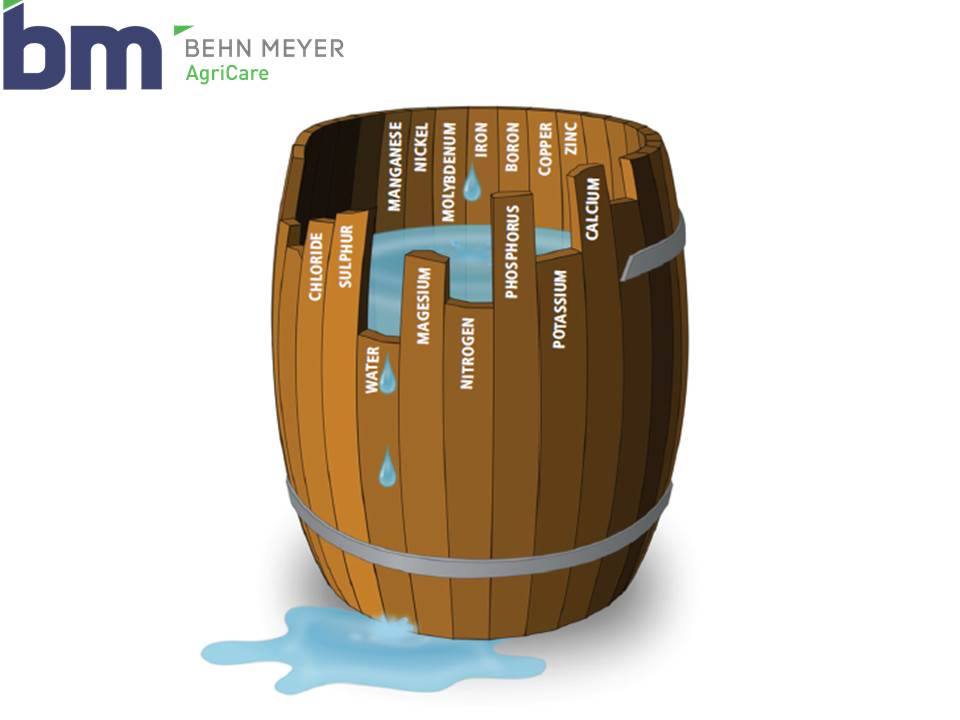 "Закон мінімуму" Лібіха (1840)
принцип лімітуючих факторів: фактори середовища, що мають у конкретних умовах песимальні значення (найбільш віддалені від оптимуму), в максимальній мірі обмежують можливість існування виду в даних умовах, незважаючи на оптимальне співвідношення інших факторів середовища
Організми можуть мати широкий діапазон толерантності стосовно одного фактору і вузький відносно іншого. 
стено- (вузький) або еврі- (широкий).
- Зазвичай найбільш широко поширені організми з широким діапазоном толерантності щодо одного фактору.
- Якщо умови за одним екологічним фактором не оптимальні для виду, то може звузитися і діапазон толерантності до інших екологічних факторів.
- Закон критичних величин фактору. Якщо один з екологічних факторів виходить за межі критичних значень, то організмам загрожує смерть, незважаючи на оптимальне поєднання інших факторів. Такі фактори називають екстремальними.
-  Оптимальні значення екологічних факторів для організмів у природі і в лабораторних умовах найчастіше виявляються різними, що пояснюється різницею фундаментальної та реалізованої екологічної ніші.
- Період розмноження є критичним і багато екологічних фактори в цей період стають лімітуючими при загальному звуженні діапазону толерантності. Тому географічне поширення часто визначається впливом факторів не на дорослих особин, а на яйця або личинок.
Правило неоднозначної дії факторів
кожен екологічний фактор неоднаково впливає на різні функції організму: оптимум для одних процесів може бути песимумом для інших.
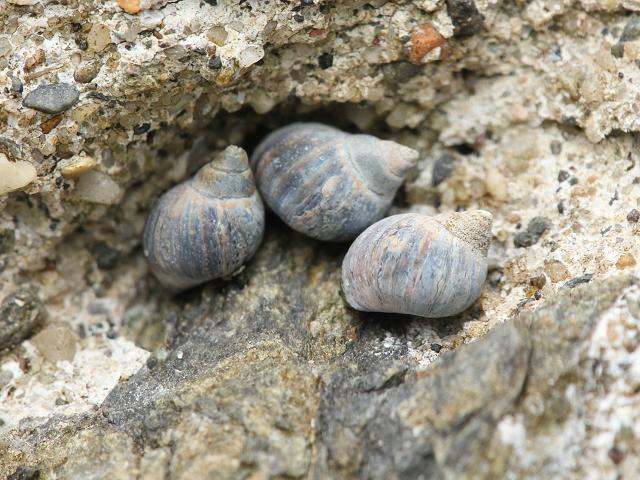 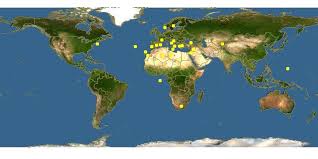 Littorina neritoides
Гіпотеза компенсації (заміщення) екологічних факторів (Альохін та Рюбель, 1935)
відсутність або нестача деяких екологічних факторів може бути компенсована іншим близьким (аналогічним) фактором.
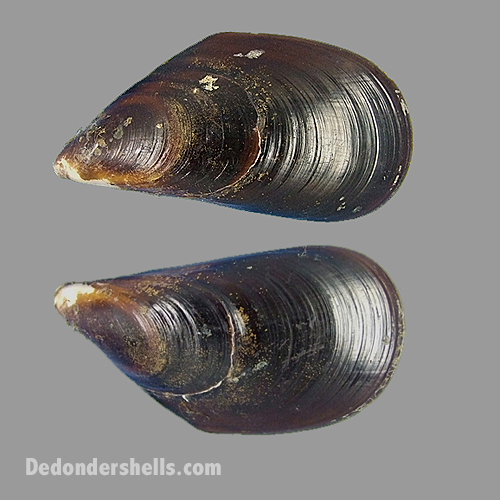 Mytilus galloprovincialis
Гіпотеза незамінності фундаментальних факторів (Вільямс, 1949)
повна відсутність в середовищі фундаментальних екологічних факторів (фізіологічно необхідних: світла, води, вуглекислого газу, поживних речовин) не може бути компенсовано іншими факторами.
Організми не є «рабами» фізичних умов середовища: вони й самі пристосовуються і змінюють умови середовища так, щоб послабити лімітуючий вплив тих чи інших факторів (особливо ефективно на рівні угруповань).
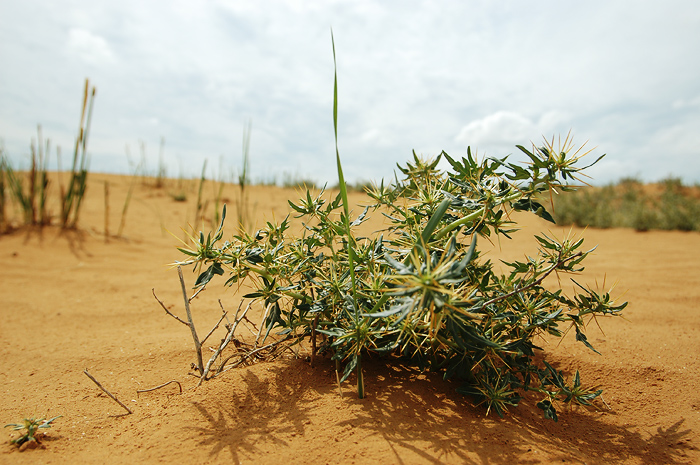 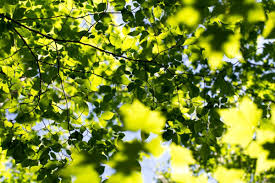 В цілому, вид, що живе на різних ділянках широкого градієнта температури або інших умов, тобто з широким географічним розподілом в різних частинах свого ареалу, має різні фізіологічні, а іноді і морфологічні особливості. Такі популяції, адаптовані до місцевих умов, називаються екотипами.
Сукупність екологічно важливих факторів (різних для різних середовищ існування) є такою, що не тільки лімітує, але й регулює.
Сигналом може служити фотоперіод
Фотоперіодизм - основа роботи біологічного годинника - регулятору функцій організму в часі. Його основний прояв - циркадний ритм (cirea - близько, dies - день) - здатність розподіляти в часі і періодично повторювати свої функції навіть у відсутності зовнішніх сигналів часу (освітленості).
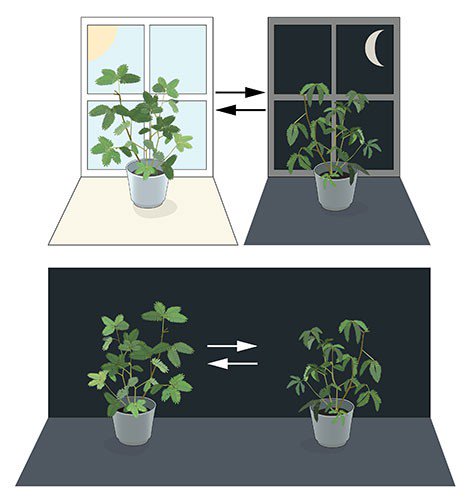 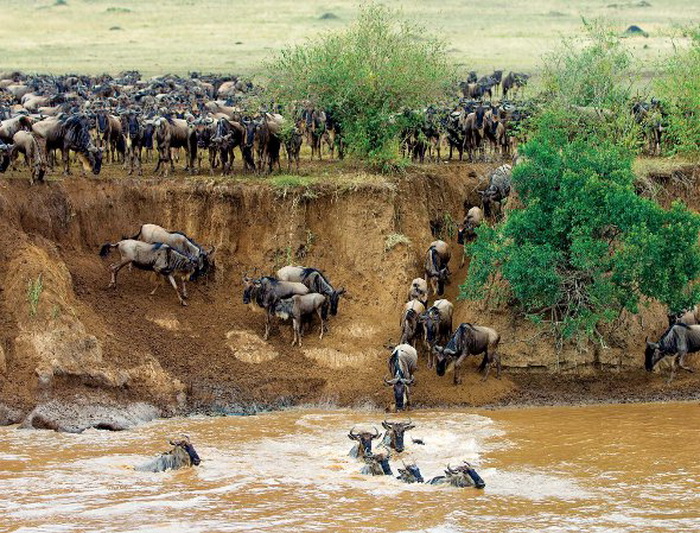 Розвиток у організмів гомеостатичних реакцій, тобто приведення своєї структури і функцій у відповідність до умов середовища може йти двома різними напрямками. 


Одні організми змінюють фізіологію і структуру з тим, щоб необхідні для їх активності оптимальні умови були якомога ближче до умов навколишнього їх зовнішнього середовища – конформісти. 


Інші підтримують своє внутрішнє середовище на більш-менш постійному оптимальному рівні - регулятори.
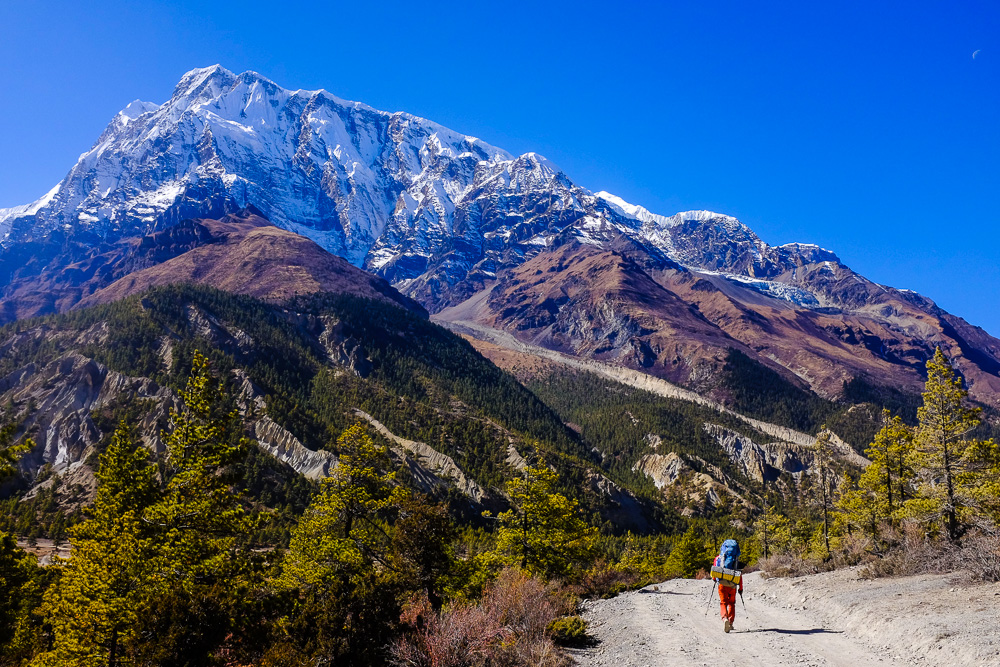 Акліматизація - суттєва морфологічна або фізіологічна модифікація організму у відповідь на тривалу зміну умов середовища.
?Питання для самоконтролю:


Як називають діапазон  інтенсивності дії екологічного фактора, в якому може існувати певний вид організмів?
зона оптимума;
зона толерантності;
екологічна валентність;
середовище існування.
Як називають екологічний фактор, дія якого виходить за межи  витривалості організмів? 
абіотичний;
штучний;
лімітуючий;
оптимальний.
Екологічна толерантність – це:
діапазон між екологічним максимумом і екологічним мінімумом;
здатність організму не реагувати на зміни факторів середовища;
здатність організмів витримувати певний час несприятливу дію  середовища;
здатність організмів витримувати певний час несприятливий вплив біотичного оточення;
Розподілить екологічні фактори за групами:  1 - екзогенні та 2 –ендогенні:
кліматичні;
мікрометеорологічні;
біотичні;
антропогенні;
едафічні;
геологічні.
Види-конформісти:
змінюють середовище мешкання “під себе”;
змінюють себе “під середовище”;
мають дуже широку “зону комфорту”  стосовно багатьох абіотичних факторів середовища;
 майже не мають зони оптимуму стосовно багатьох біотичних факторів.
Екологічна валентність виду:
визначається діапазоном коливань певного екологічного фактора, в межах якого можливо існування виду;
сукупність усіх екологічних толерантностей виду;
залежить від ареалу розповсюдження виду;
визначає місце існування виду.
Назвіть види, що не здатні витримувати значних коливань тиску:
еврібатні;
стенобіонтні;
стенобатні;
евриойкні;
стеногалинні;
еврігалинні.
Назвіть види, що  здатні витримувати значні коливання солоності води:
еврібатні;
стенобіонтні;
стенобатні;
евріойкні;
стеногалінні;
еврігалинні.